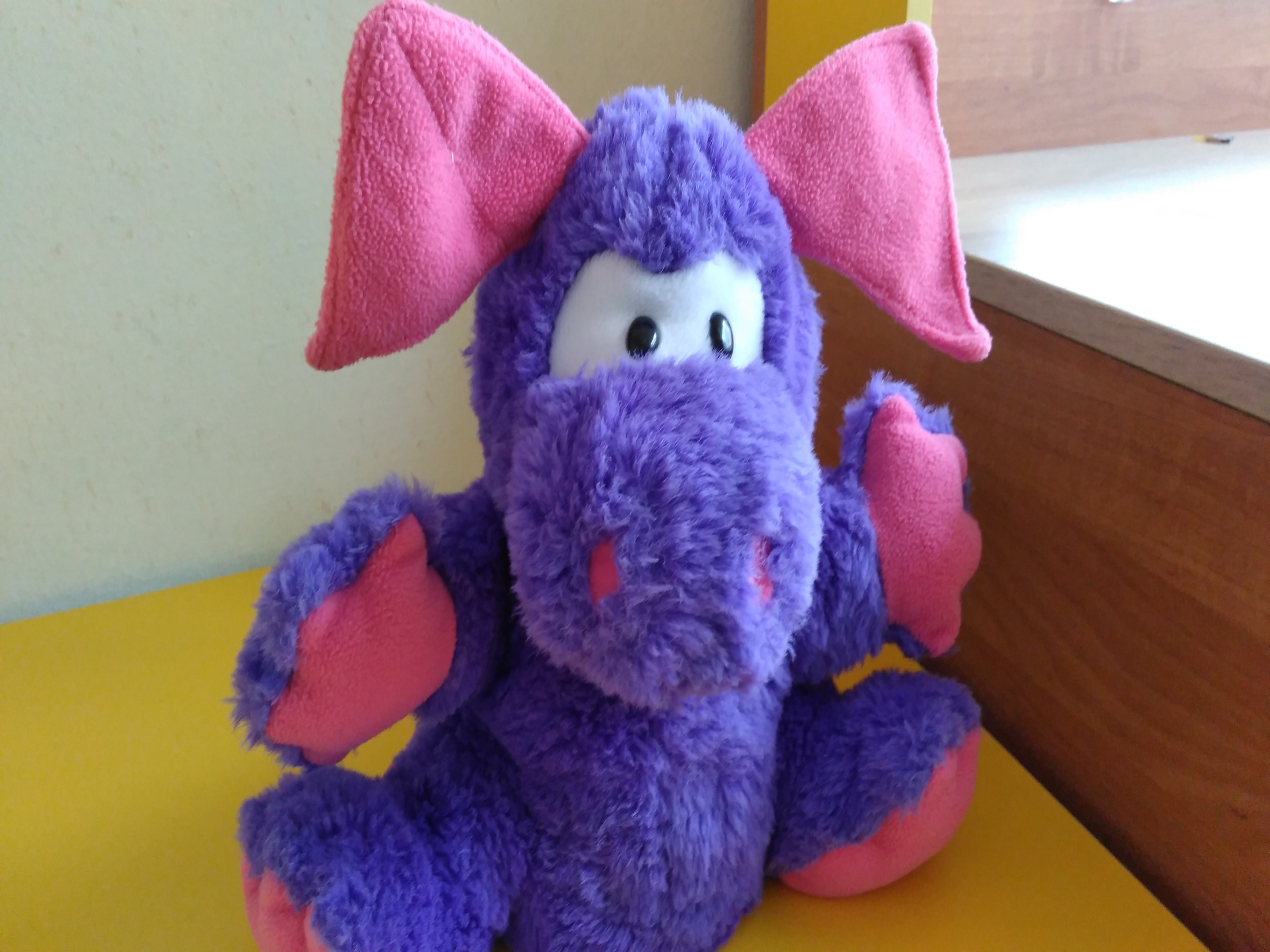 Логопедическое пособие своими руками «Дракончик»
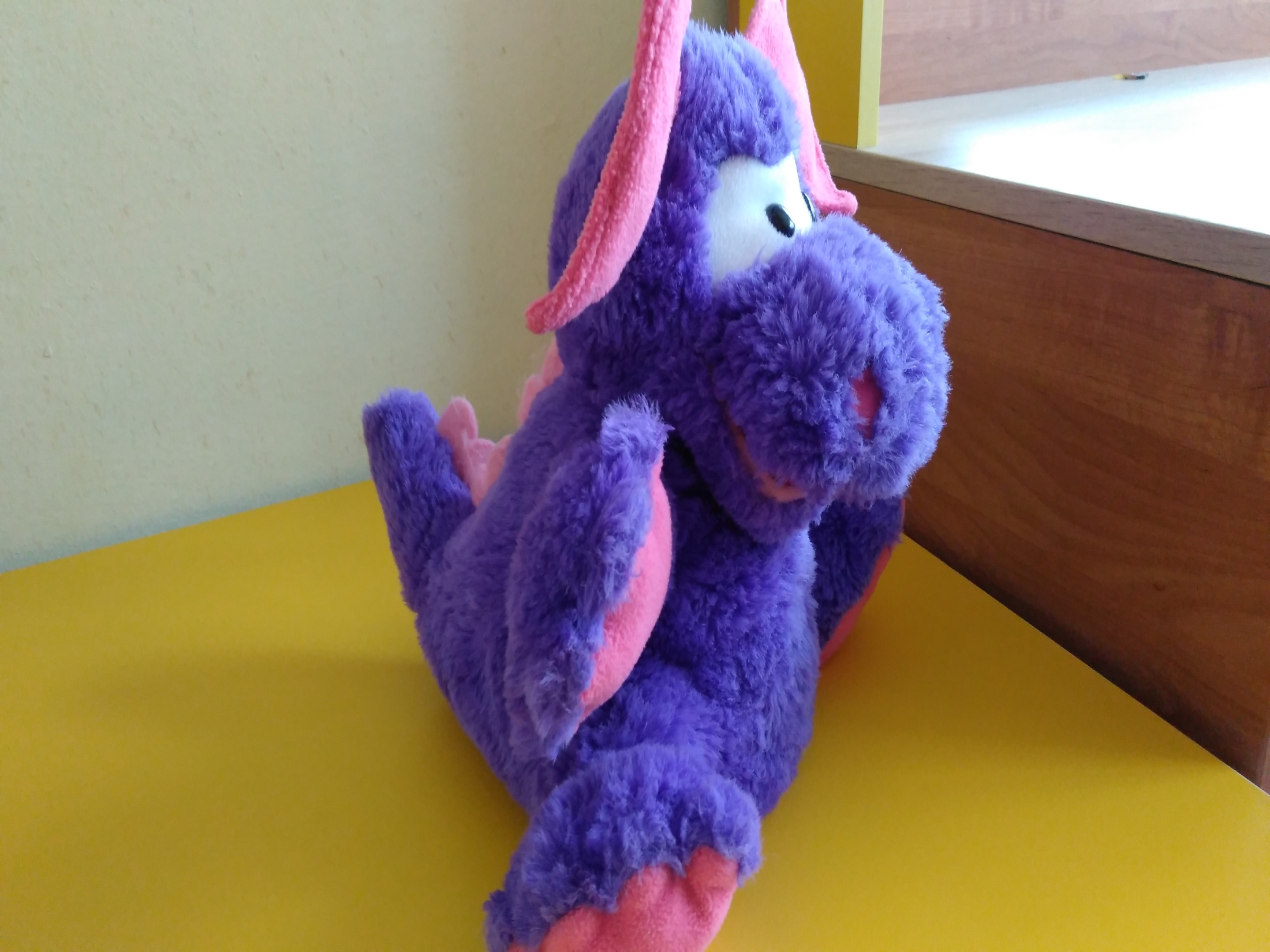 Пособие представляет собой, игрушку –Дракоша, сделанную из ткани с длинным мягким ворсом, наполненную синтепоном.
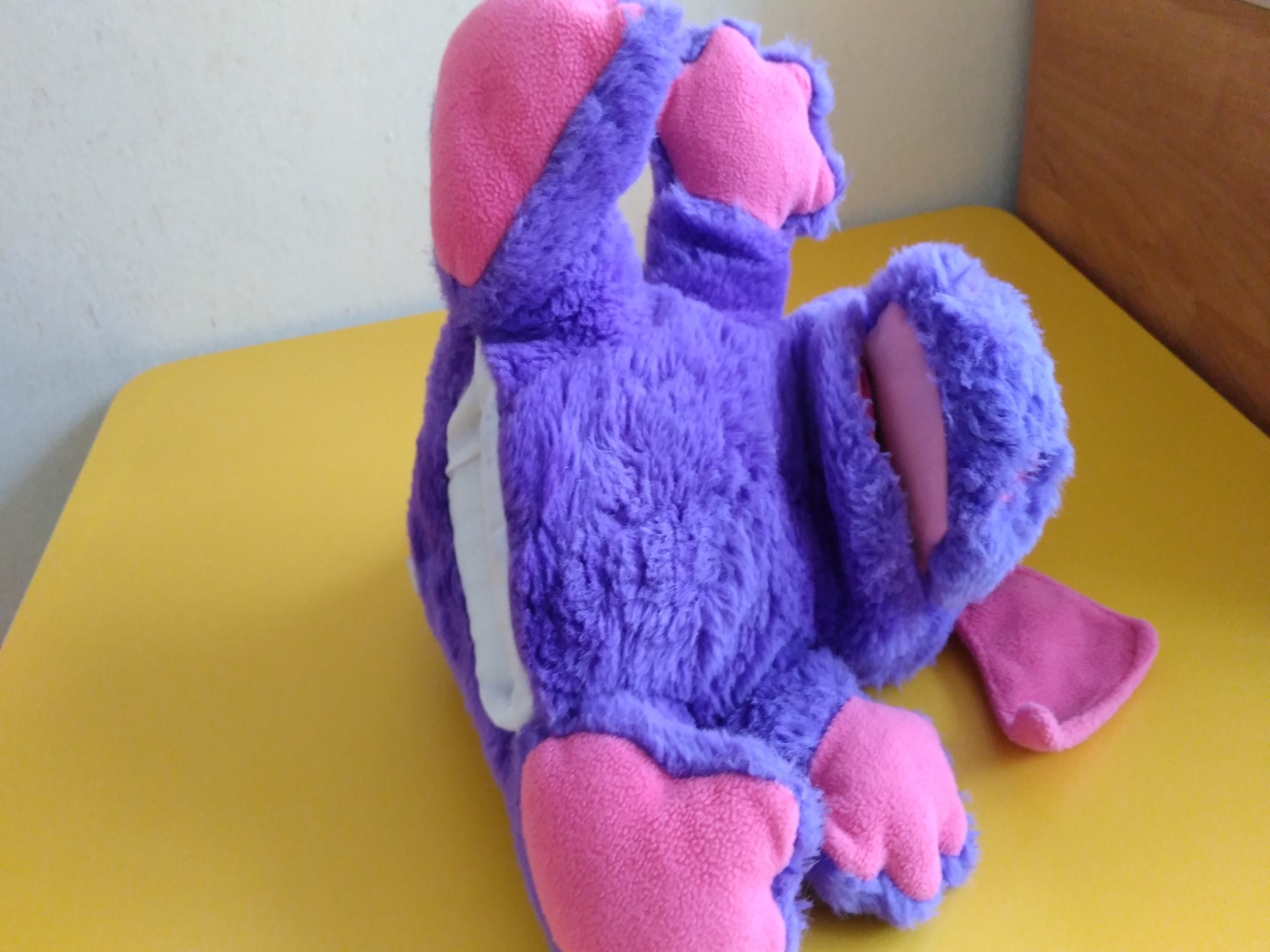 Надевается на руку
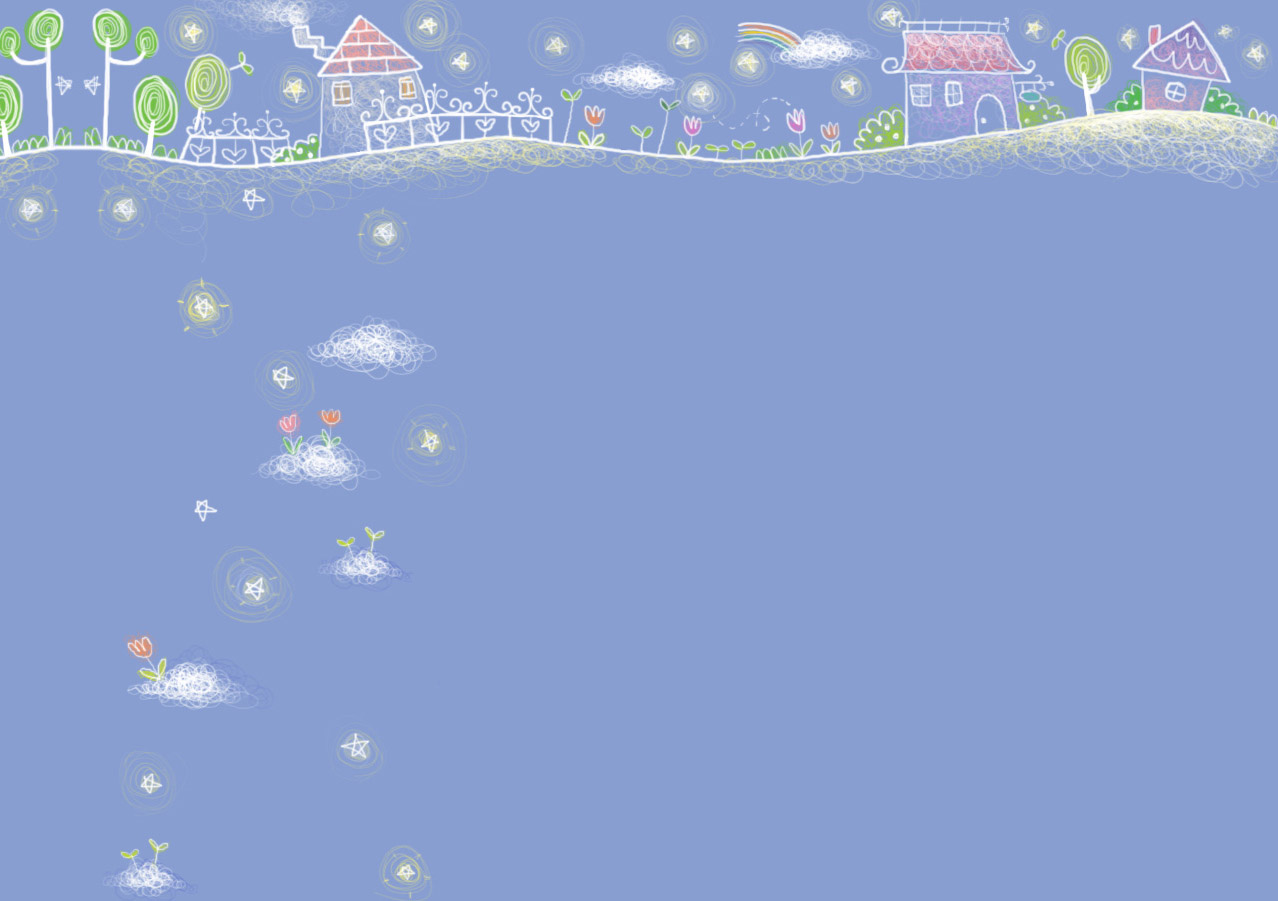 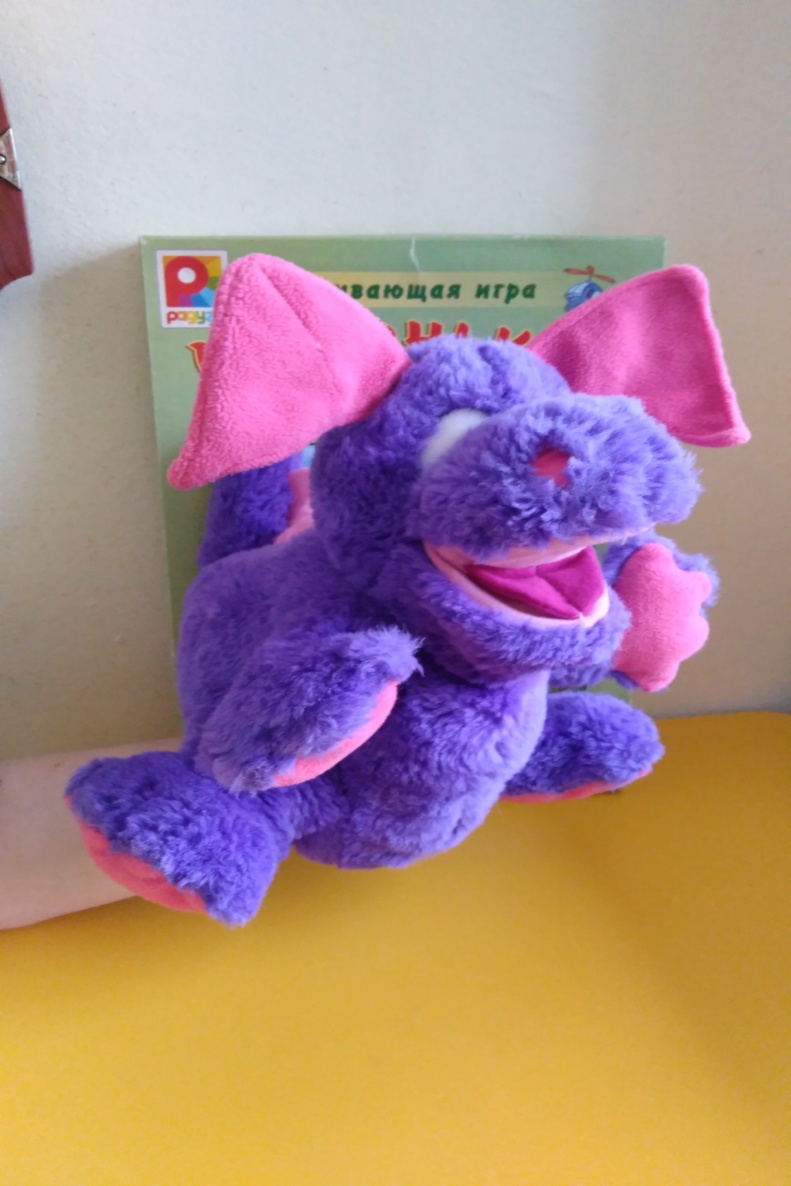 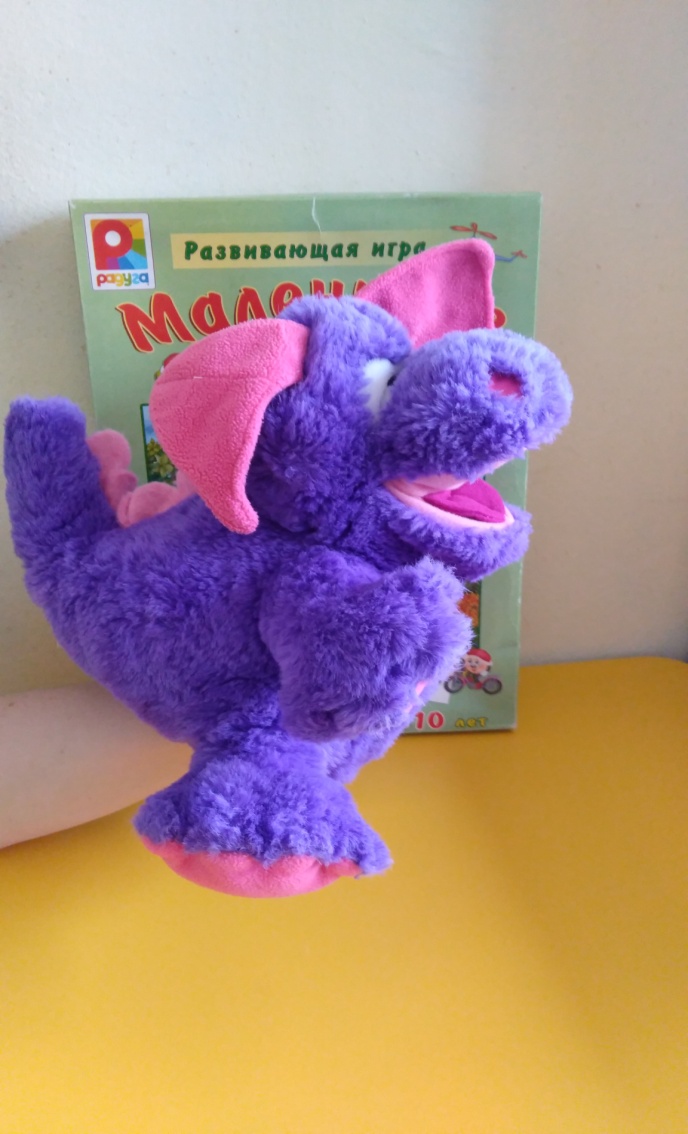 Задачи, которые помогает решить пособие:
 1.Использование в качестве сюрпризного момента.
 2.Использование в знакомстве с органами артикуляции.
 3.Помогает при проведении артикуляционной гимнастики выполнить упражнение, найти правильное положение языка; те же действия показываются на языке игрушки.
 4.Использование в развитие мелкой моторики рук: ребенок прикрепляет язык ко рту дракончика, застегивает и расстегивает кнопки, указательным пальцем руки придает языку форму чашечки.